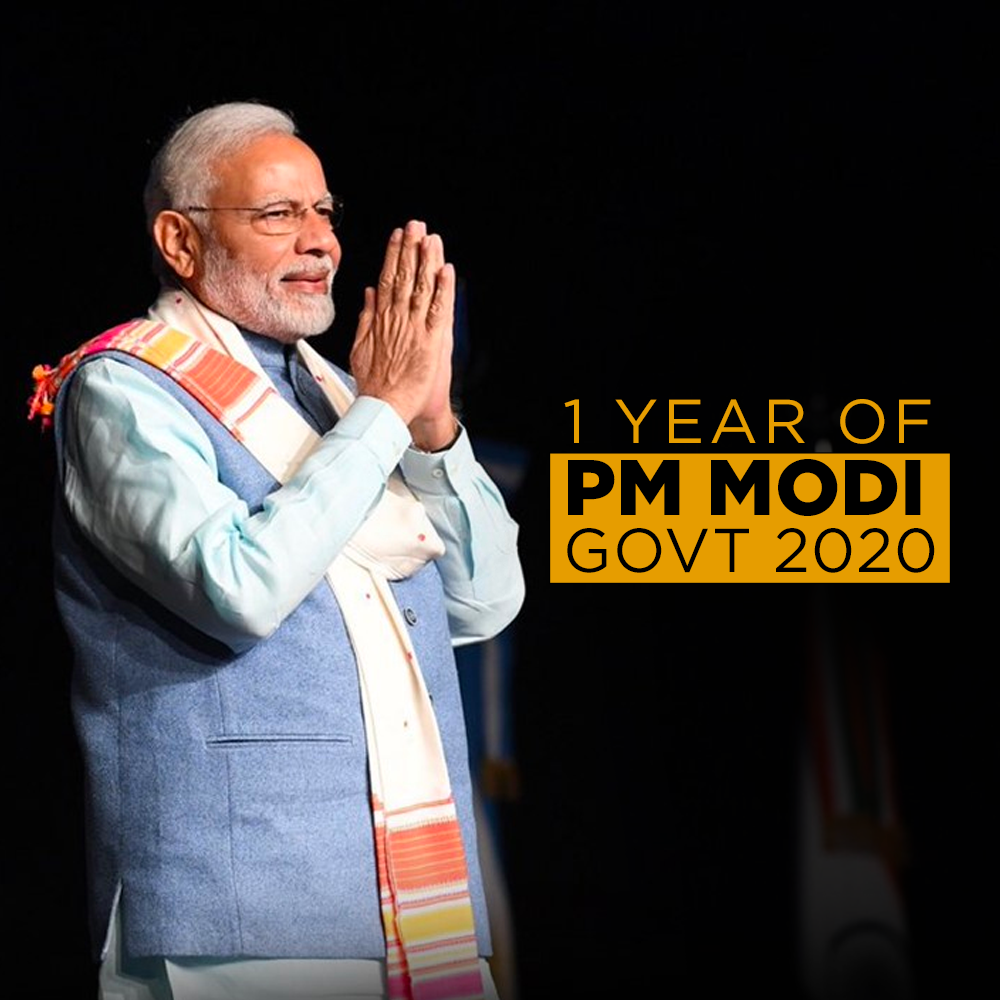 MINISTRY OF SHIPPING
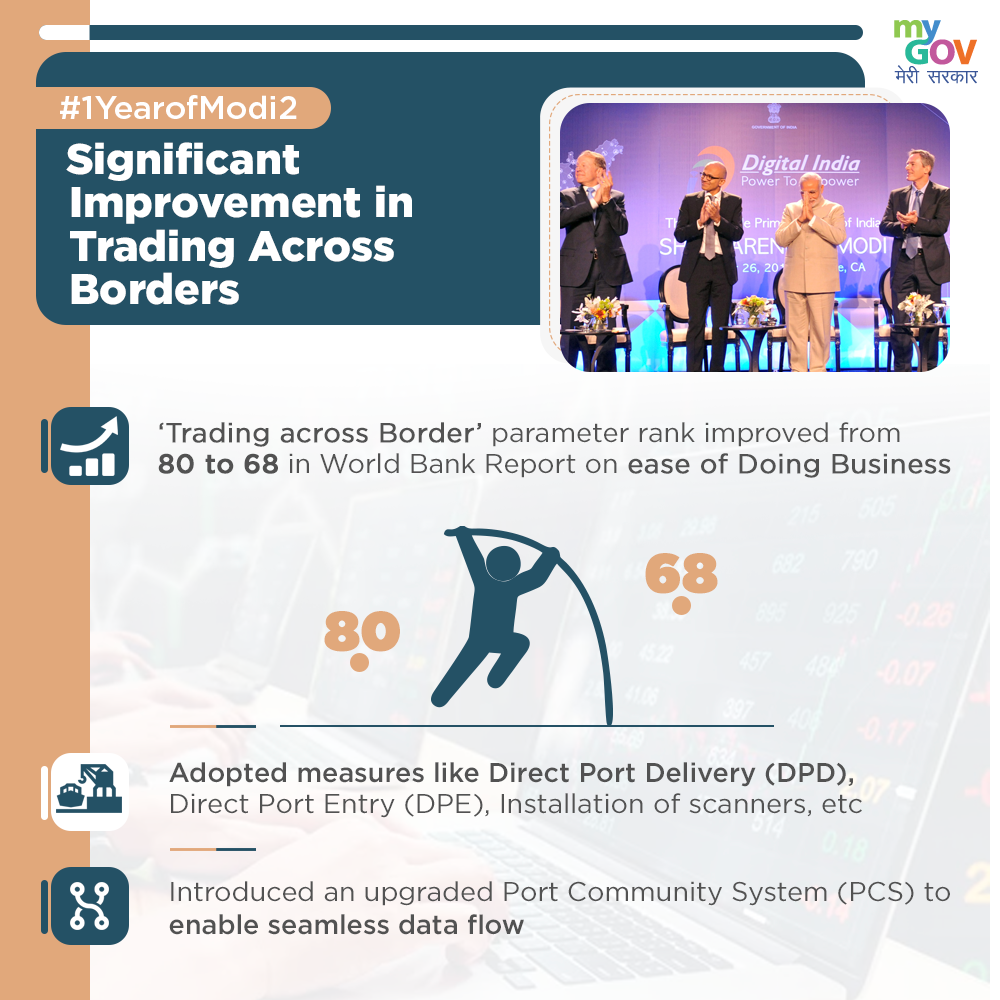 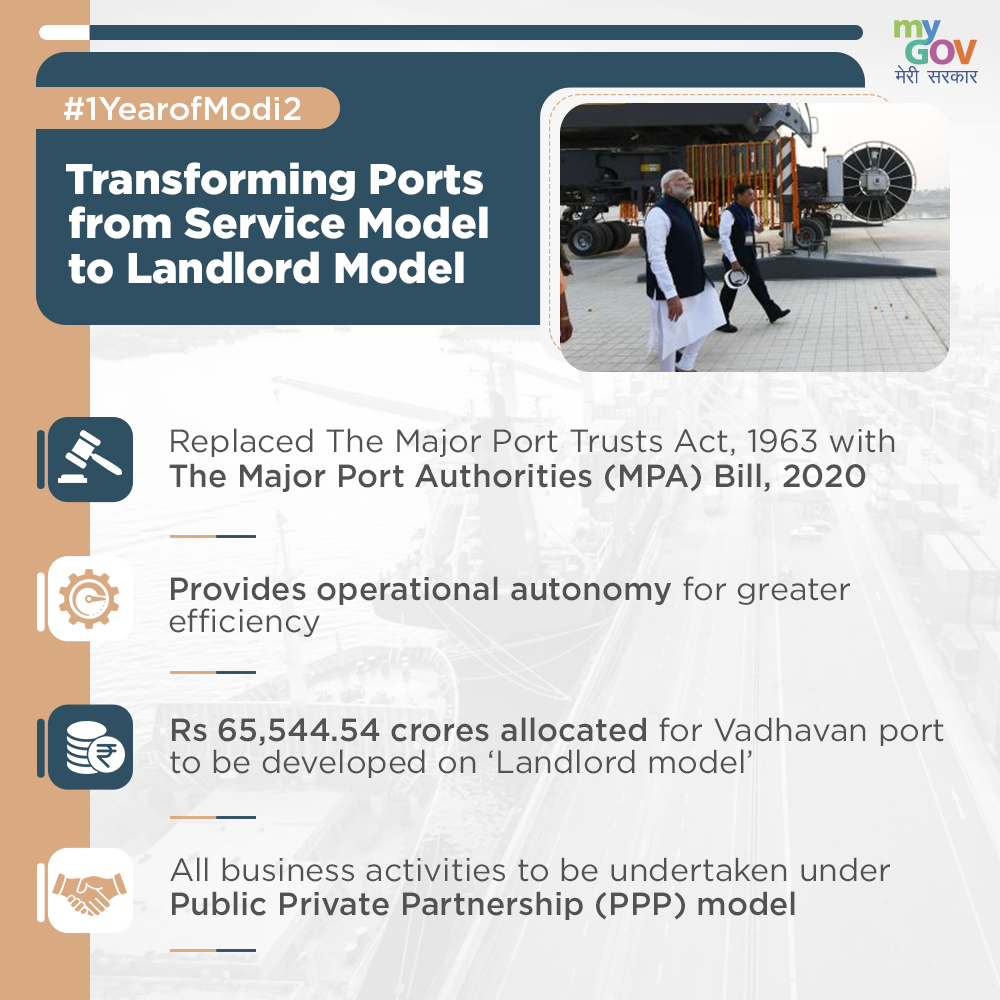 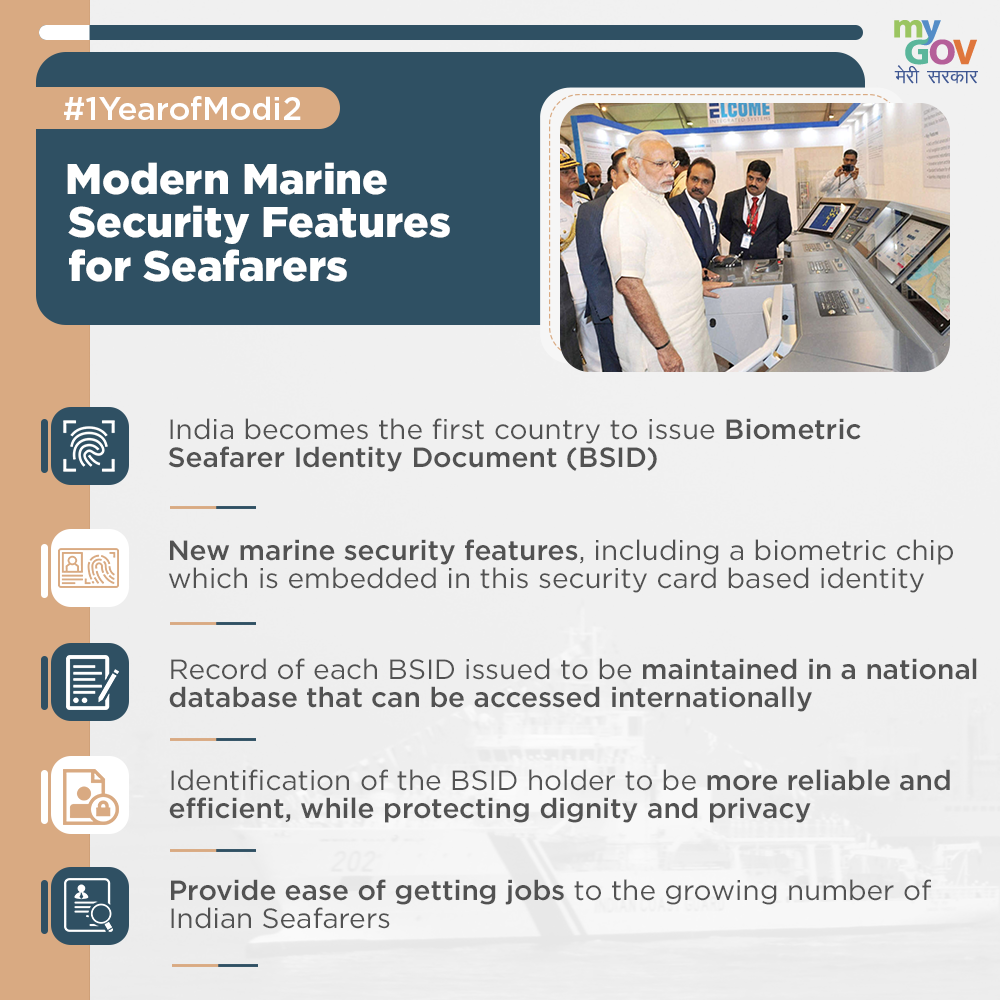